West Virginia WelcomesThe Uniform Bar exam
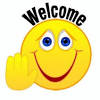 What is it?
• Same test in every jurisdiction

• Administered at the same time

• Scored uniformly

• Creates a portable score - not a portable status
UBE test components
UBE schedule
Tuesday
MEE (6 essays, 3 hours)
MPT (2 items, 3 hours)
Wednesday
MBE A.M. session (3 hours)
MBE P.M. session (3 hours)
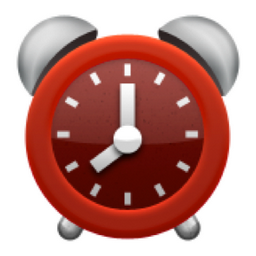 Everyone’s Doing it
Not shown: Virgin Islands
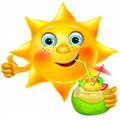 UBE growth
Passing Scores vary
260: AL, MN, MO, NM, ND
266: CT, DC, IA, KS, MT, NJ, NY, SC, VI
270: MA, NE, NH, UT, VT, WA, WV, WY
272: ID
273: AZ
274: OR
276: CO, ME
280: AK
Benefits to “takers”
• 	Failing score in one jurisdiction might be 	a passing score in another

•	Increased consistency in tested subjects

•	Reduced cost for taking/preparing for 	exams in multiple jurisdictions
Scores expire!
2 yrs: IA, MO, ND, UT
25 Months: AL
3 yrs: CO, Ct, KS, ME, MA, MN, MT, NE, NH, NJ, NM, NY, OR, SC, VT, VI, WV, WY
37 Months: ID
40 Months: WA
5 Years: AK, AZ, DC
To transfer score:
Complete application forms and pay fees to new jurisdiction
Request official UBE transcript to be sent to new jurisdiction (pay another fee)
Pass Character & Fitness and other admission requirements (pro bono, etc)
Complete jurisdiction-specific component(s)
Jurisdiction-specific law
Some jurisdictions require a course, test, or both, separate from the UBE
This is to ensure candidates understand jurisdiction-specific law
Jurisdictions can require completion before admission or within a prescribed time after admission
Jurisdictions with additional requirements
Pre-admission “live” course: MT, NM
Pre-admission online course: AL, AZ, NY, SC, VI
Pre-admission online open-book multiple choice test: MO, NY, WA
Post-admission requirements: DC, ID, NH, NJ, OR, UT, VT, WV, WY